CST simulations of VMTSA
B. Salvant, H. Day, A. Grudiev, O. Kononenko, E. Métral,  
April 3rd 2012
Agenda
Short reminder of RF measurements
Conforming RF fingers with perfect contact
Simulating loss of contact
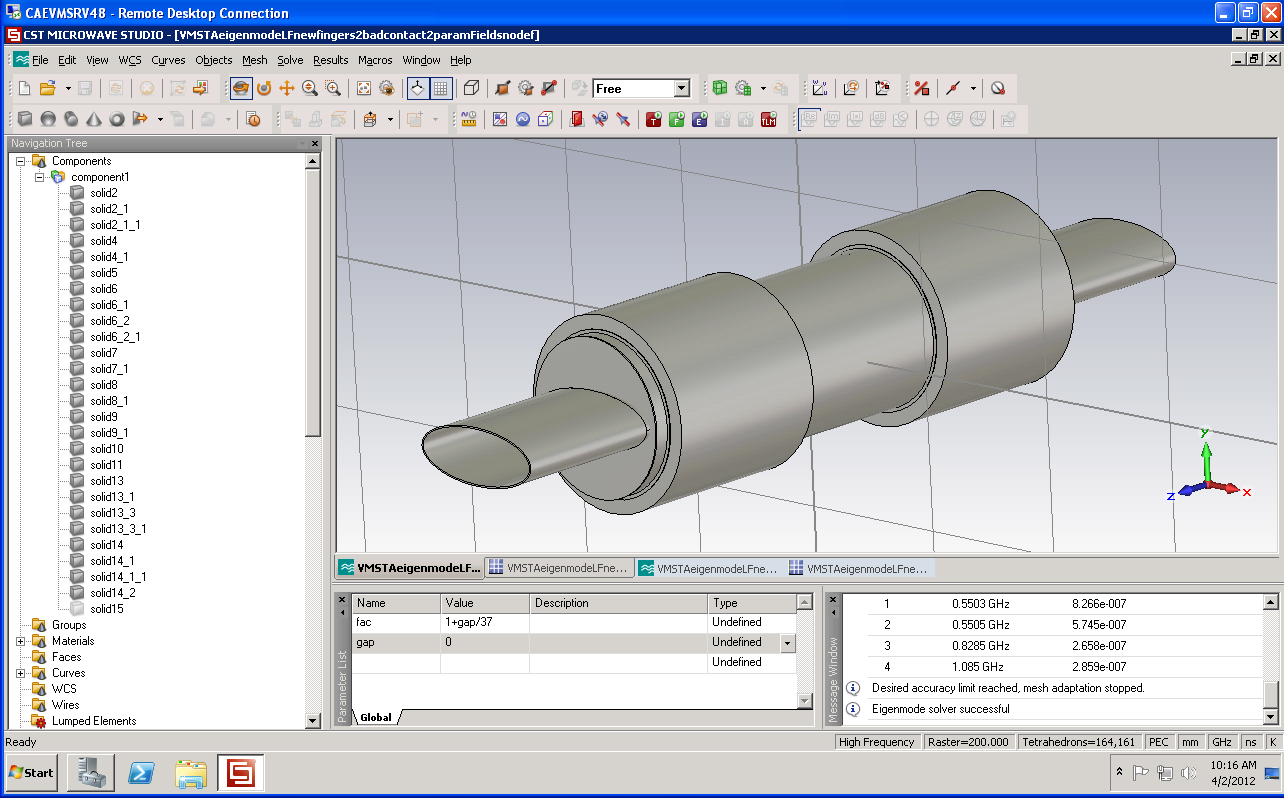 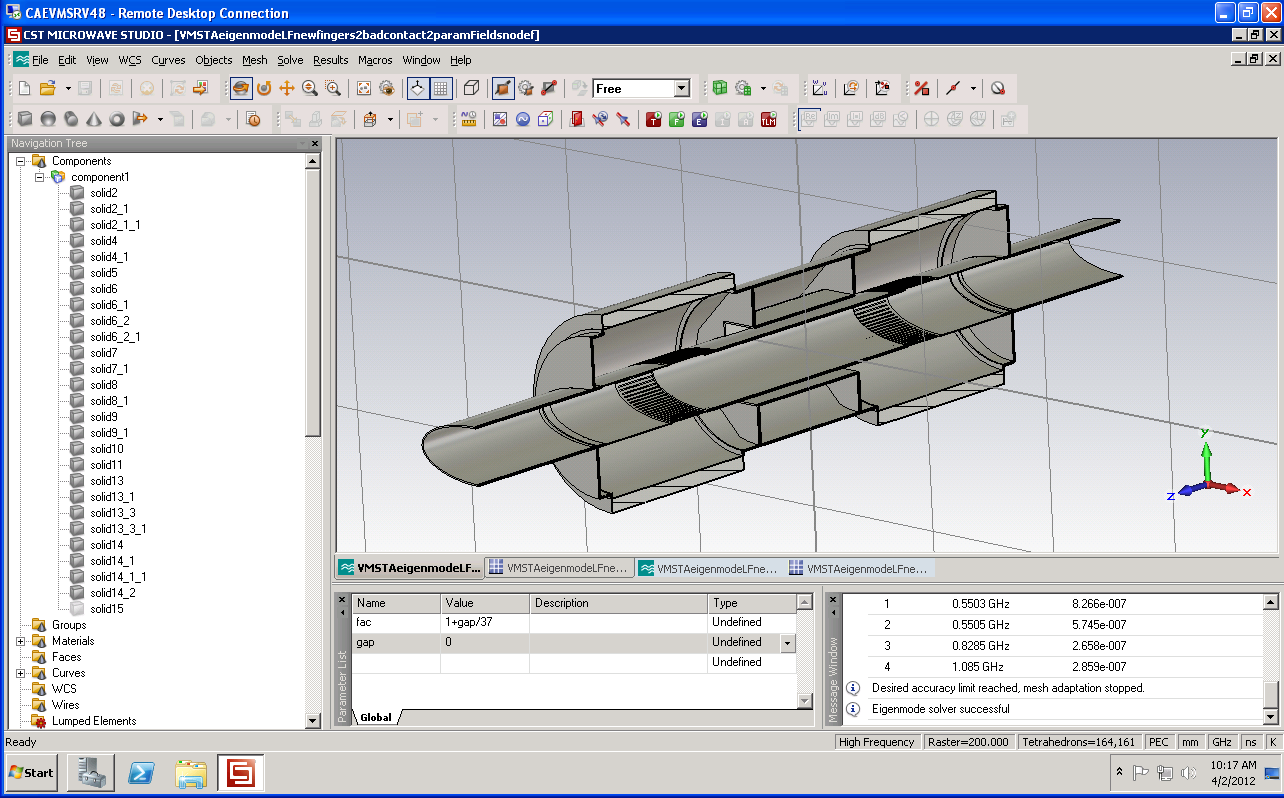 Notes
Model was not imported from CATIA
Thin RF fingers cause mesh issues
Simulating the loss of contact create small air gaps which are also causing mesh issues
New PC helps a lot
Many possible ways to degrade the contact.
Spring not taken into account
Considers here only the new (short) RF fingers
Loss calculation assume surrounding in Copper for now
Conforming RF fingers with perfect contact (new fingers)
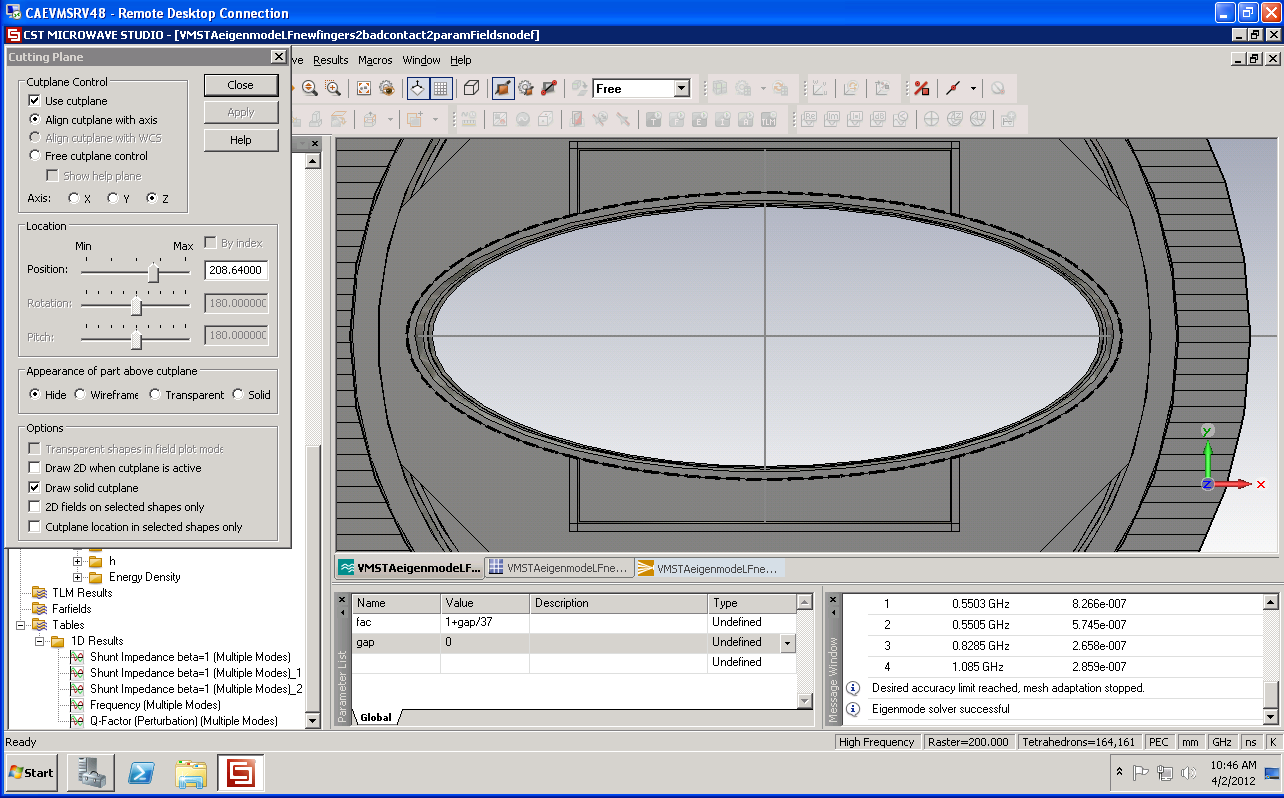 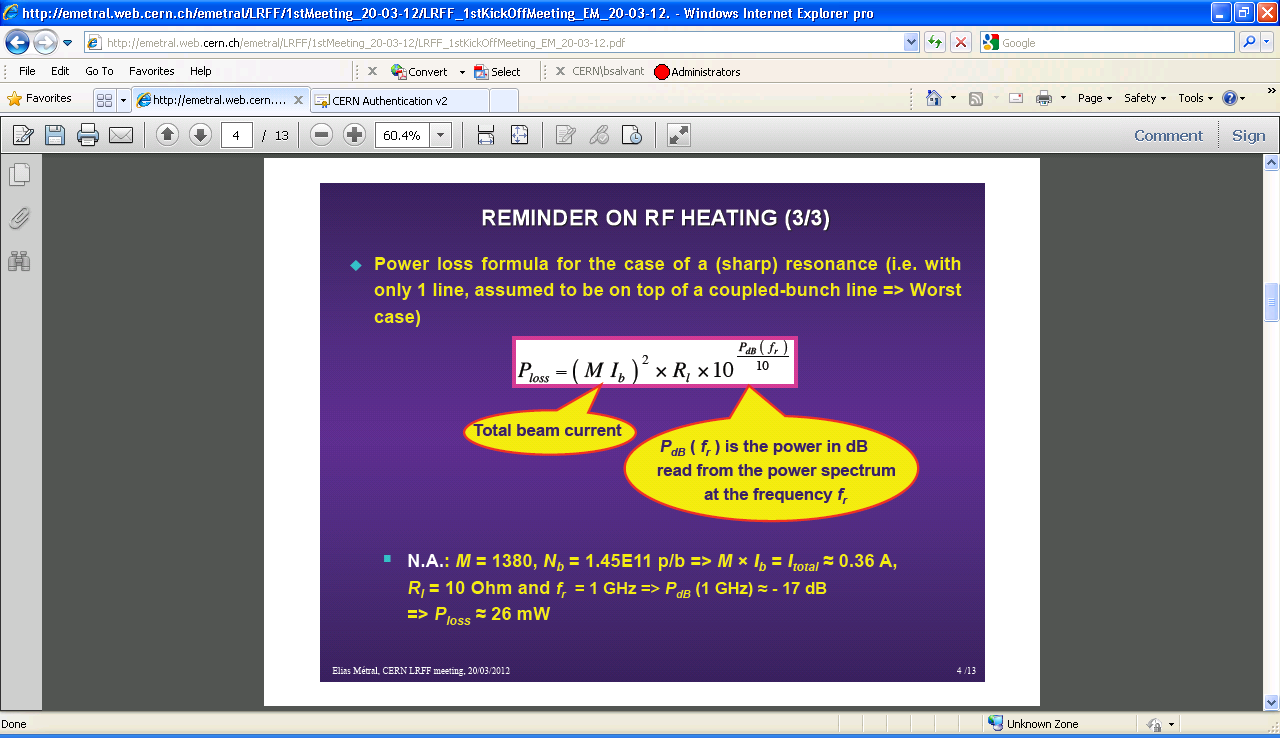 Very small power loss
Conforming RF fingers with perfect contact (old fingers)
Larger than the new fingers,
But still small values
Simulating bad contacts
Simulating bad contacts (1st type)
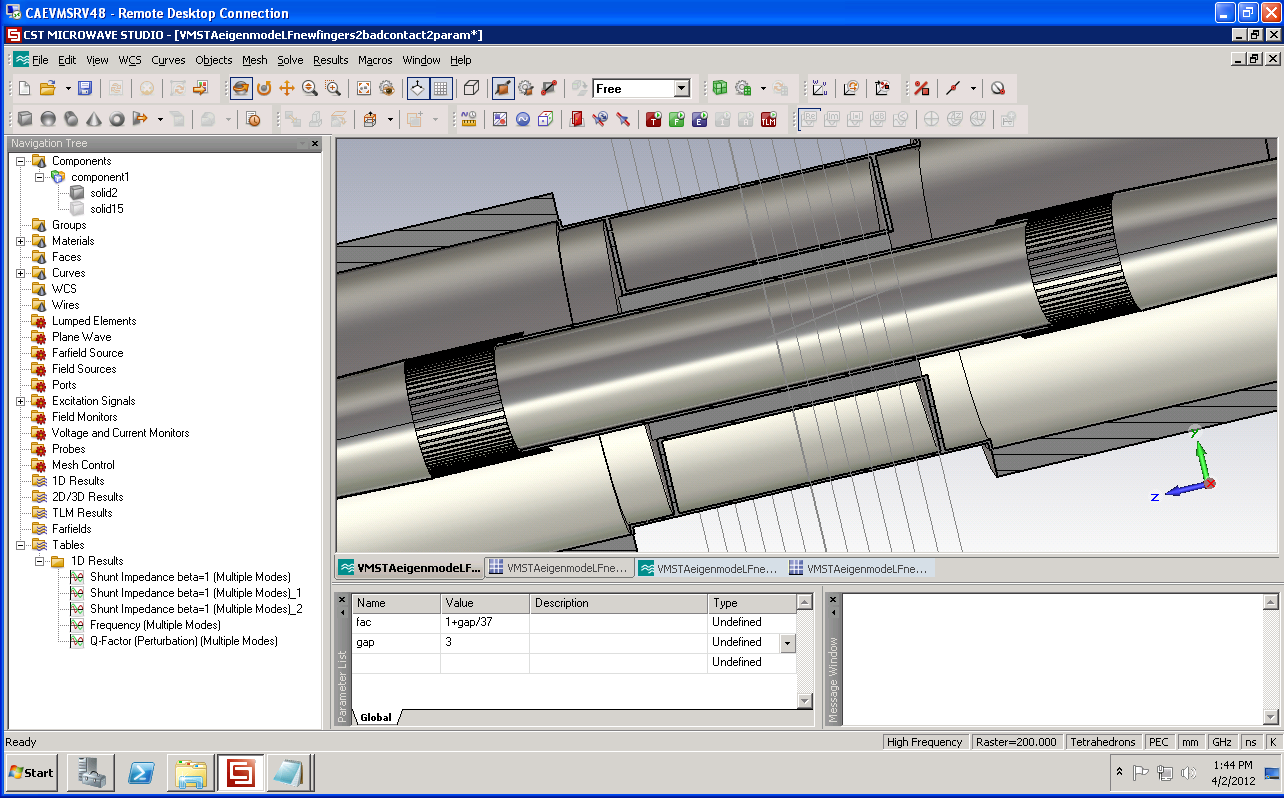 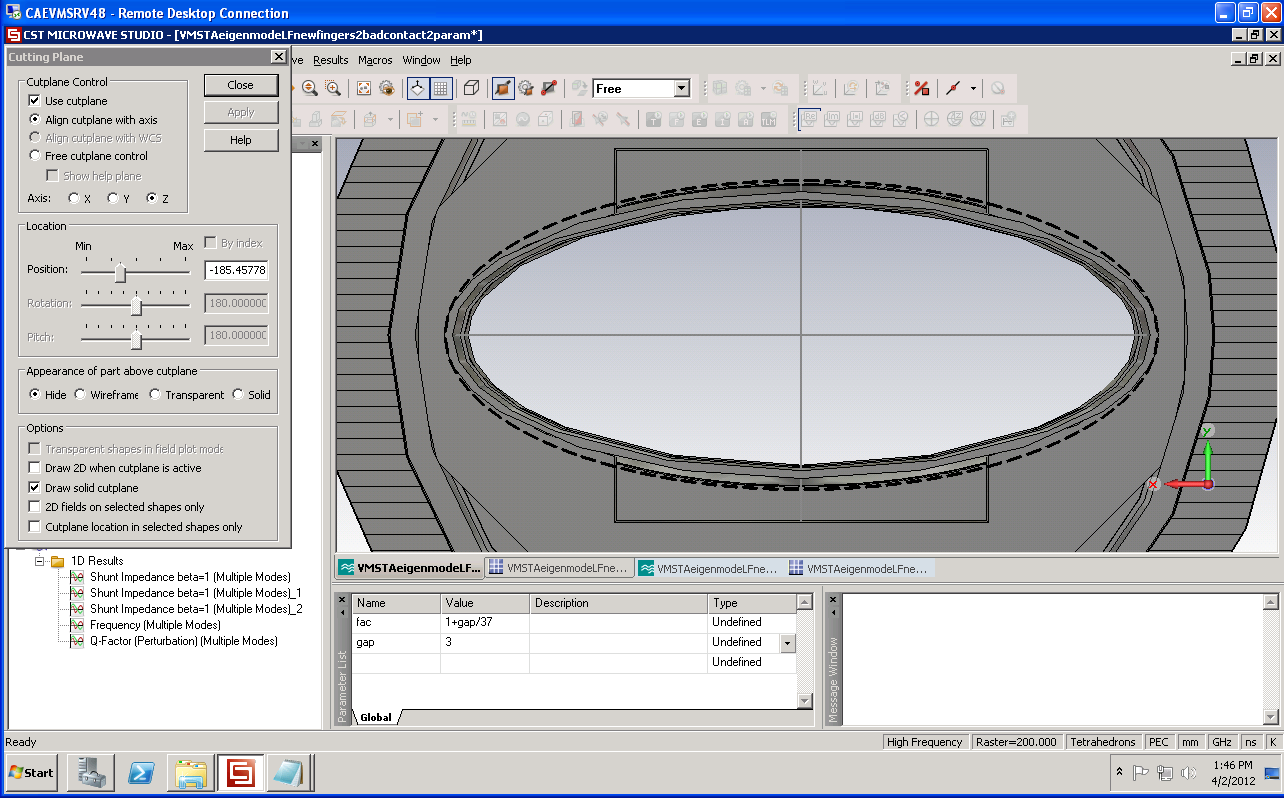 gap
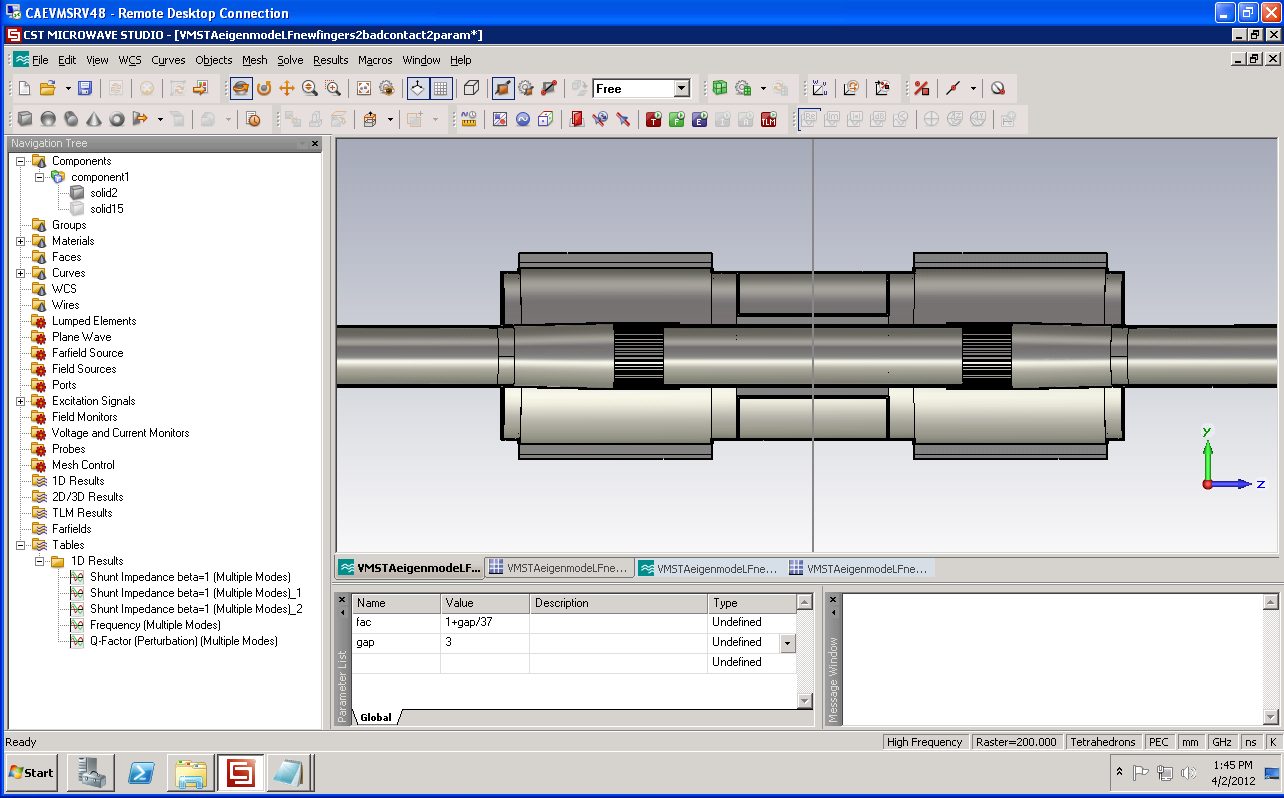 Simulating bad contacts (1st type) very large losses
Mode 1
Mode 2
Mode 4
Mode 3
Simulating bad contacts (2nd type)
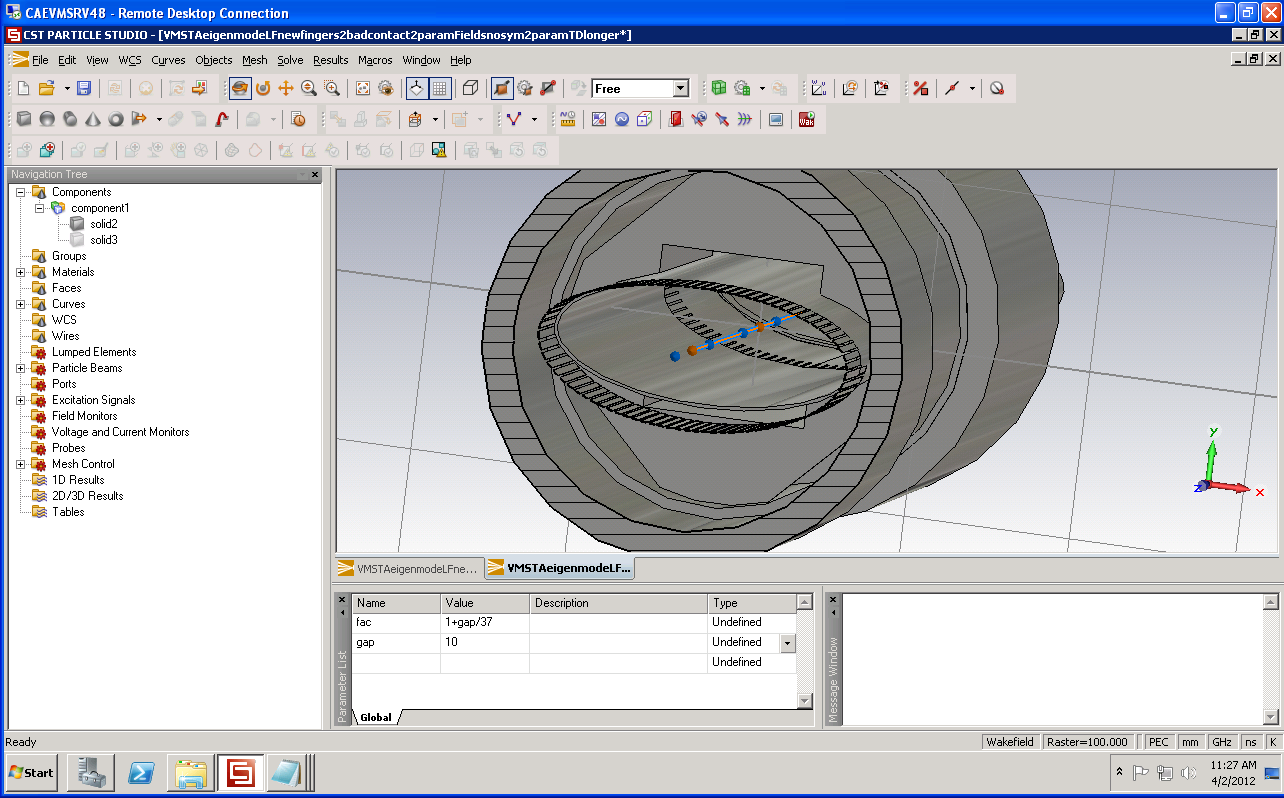 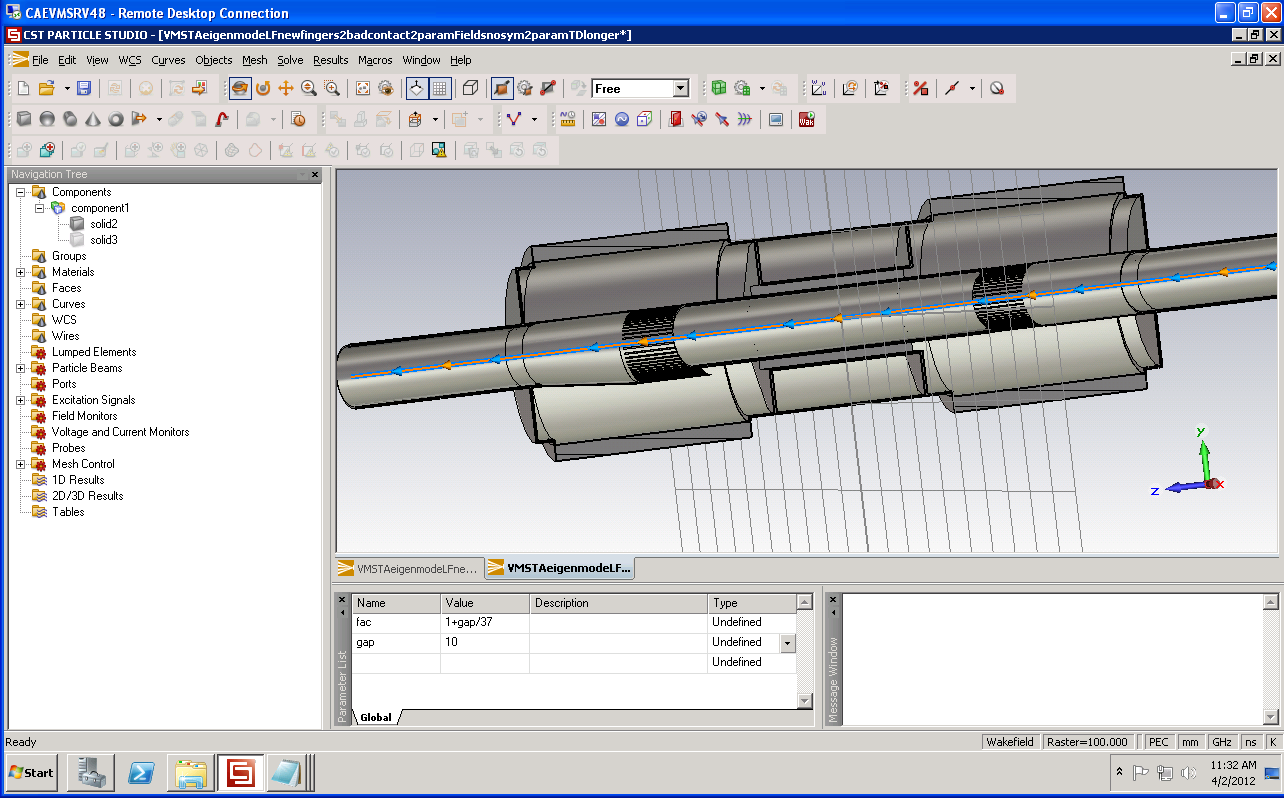 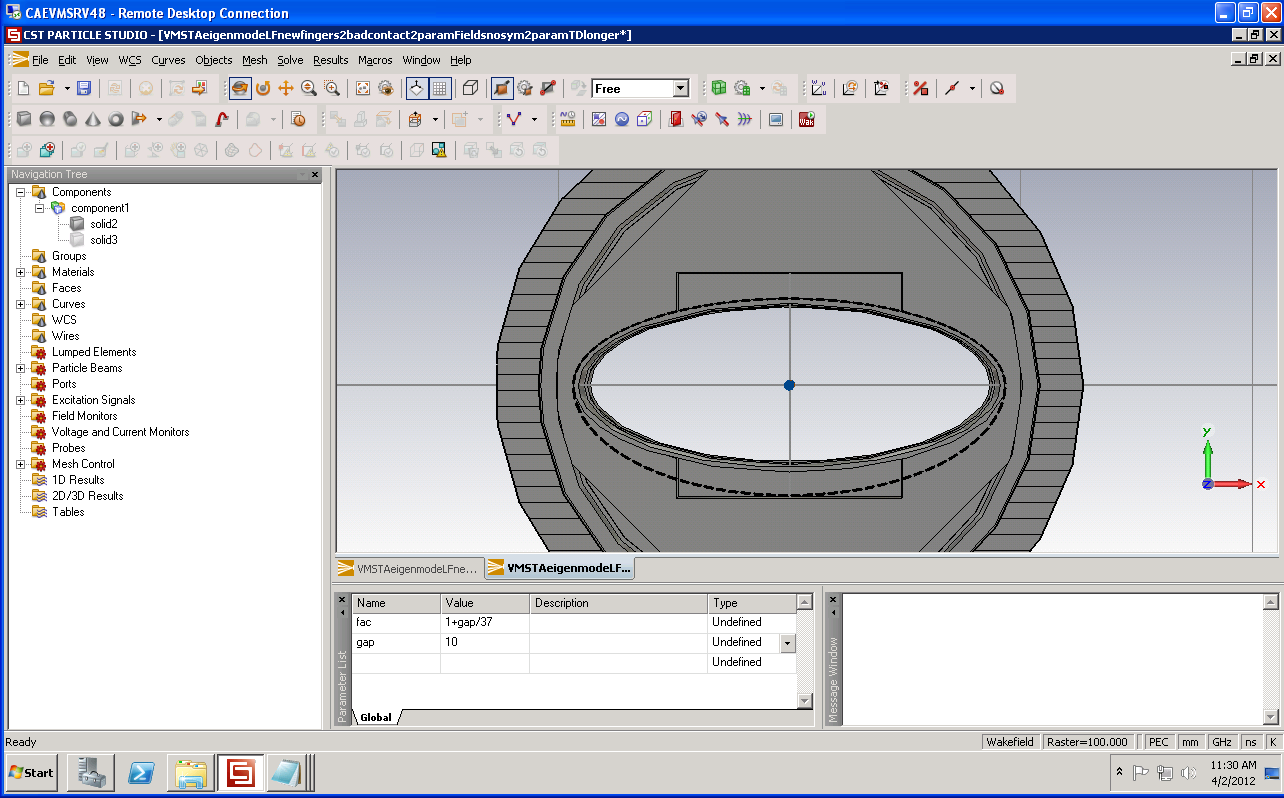 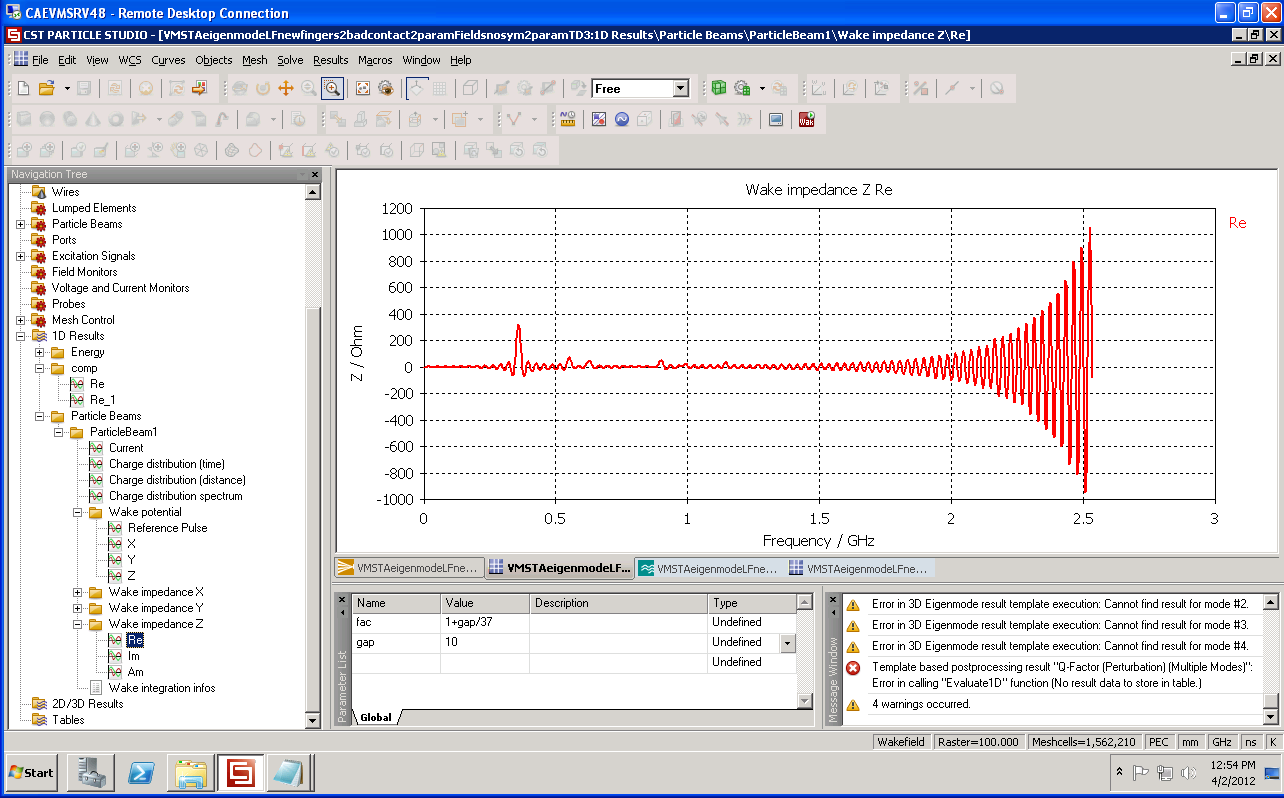 Simulating bad contacts (2nd type)
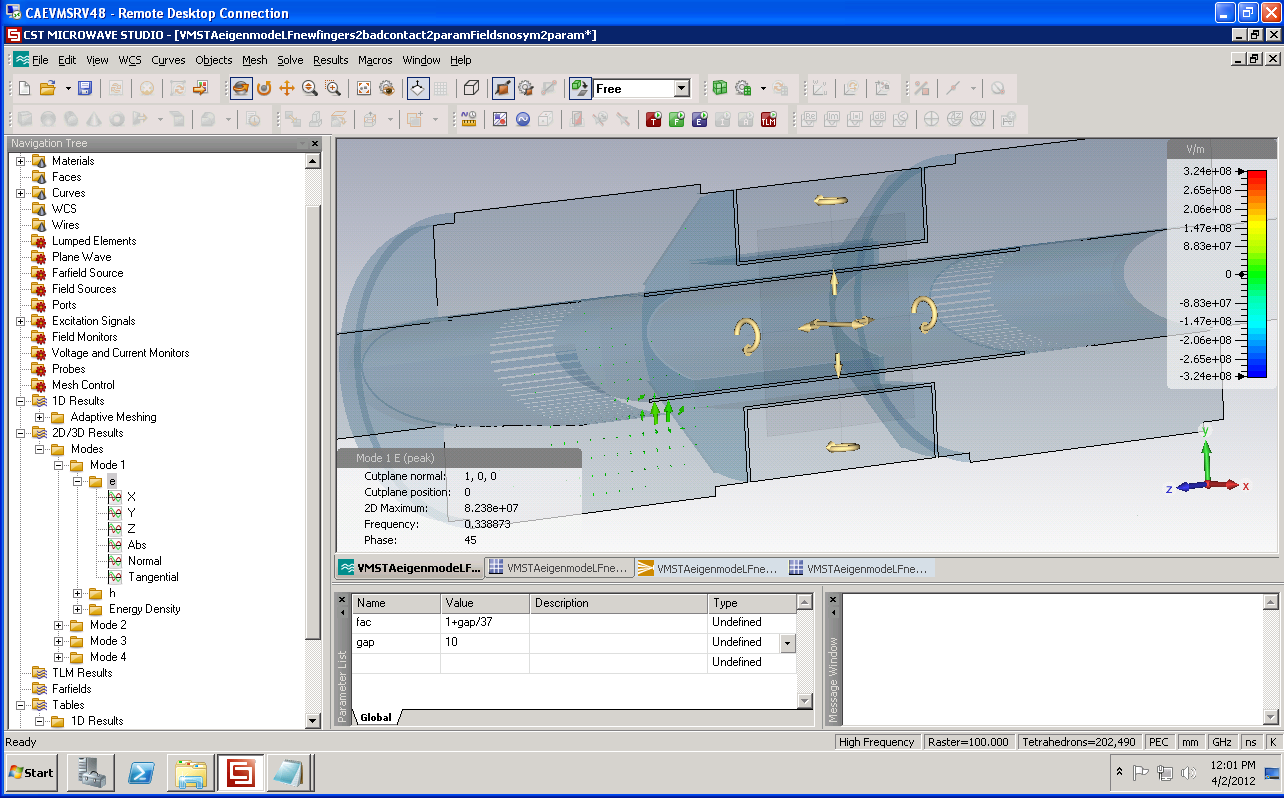 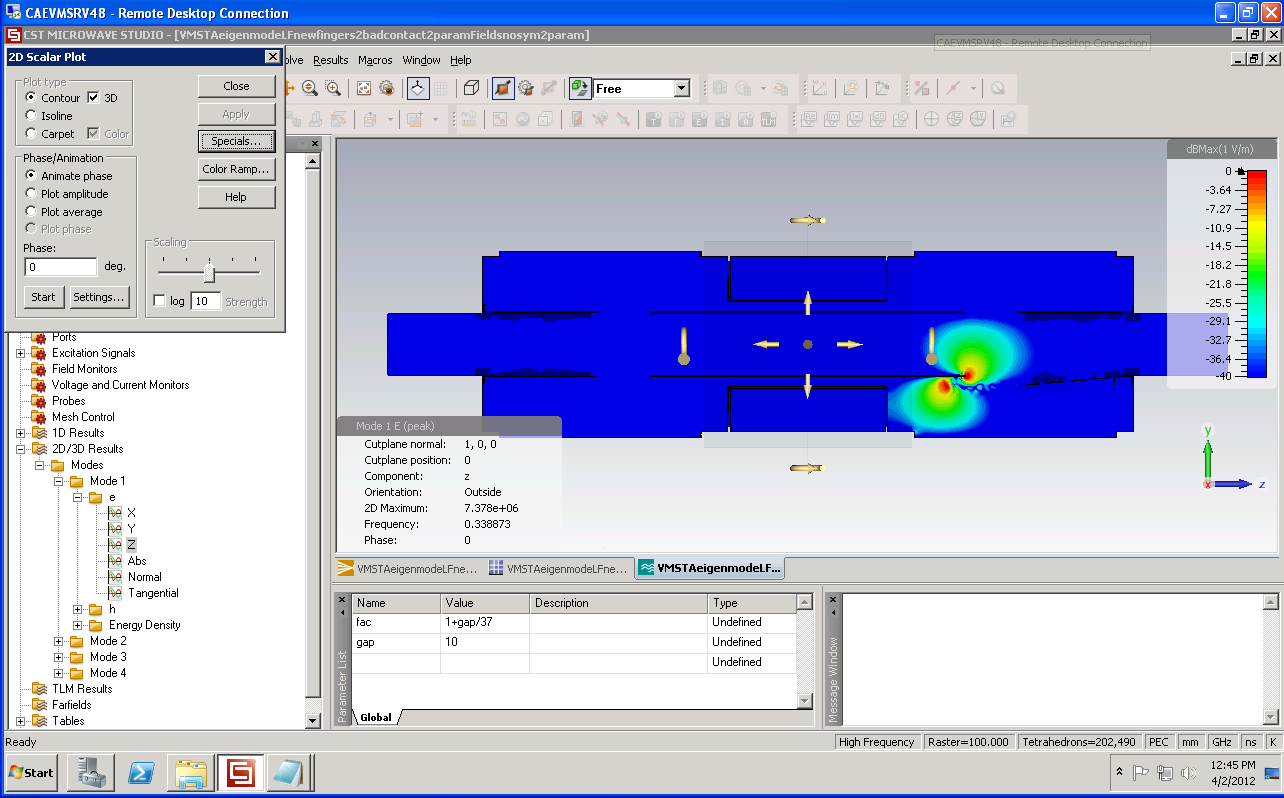 conclusions
Difficulties with both tetrahedral and hexahedral mesh

However, new modes with large shunt impedance appear between 100 MHz and 400 MHz when degrading the contact

The worse the contact, the larger the gap, the worse the power loss, the higher the temperature, the worse the stiffness of the spring and finger,the worse the contact.
Still to be done
Are these modes with very low Q real?
Understand problems with time domain solver
Quantify power loss (with and without ferrite)
Perform HFSS simulations to include ferrite in frequency domain
Check when only a few fingers have contact
Check if the geometry outside affects results
Reproduce the RF measurements (S21 with wire, ferrite)